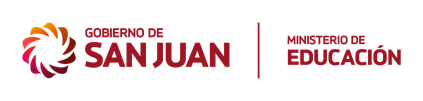 Informe Encuestas Jurisdiccionales
6 de Julio de 2020
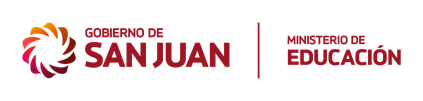 Presentamos los resultados de las 
Encuestas Jurisdiccionales.
Se constituyen en insumo para trabajar en orientaciones para la               Puesta en Común
Supervisores, Directores y Docentes
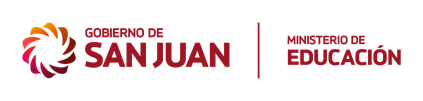 Las características que le imprime el nuevo formato de educación en la distancia, ha sido percibido por más del 96% de los supervisores, directivos y docentes como un enorme desafío.
Este desafío lo han podido afrontar –con mayor o menor dificultad- debido a que cuentan con las siguientes herramientas:
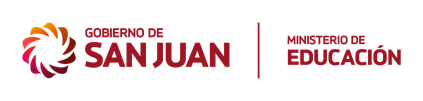 Ambos grupos indicaron que obtuvieron (en un 47.9% -Docentes- y en un 64.7% -Supervisores y Directores-) desde el Ministerio de Educación, Orientaciones Pedagógicas para diseñar las Guías Pedagógicas.
En término de las dificultades que surgieron con mayor frecuencia frente al trabajo desde casa, se resalta la siguiente información:
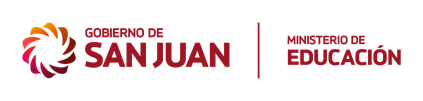 Para organizar el retorno a la presencialidad hay un dato que resulta muy importante, está vinculado a las capacidades que los docentes priorizaron en sus propuestas pedagógicas para que los estudiantes desarrollen. De lo analizado en las encuestas surge la siguiente información:
Resol. 3986-ME-18
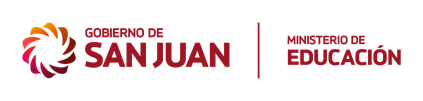 Estudiantes, padres y/o tutores
Este dato brindado por los docentes, resulta interesante si lo contrastamos con lo que los estudiantes y papás y/o tutores respondieron acerca de qué aprendieron en este tiempo en el que se quedaron en casa, destacándose los siguientes aprendizajes para:
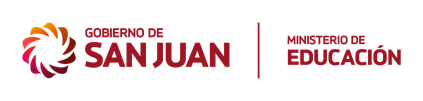 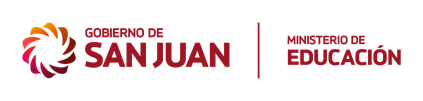 Estimación que los papás o tutores han realizado sobre lo que sus hijos o tutorados han aprendido en casa
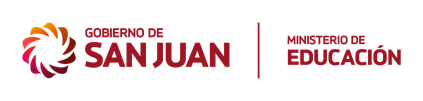 Cantidad de Guías Pedagógicas desarrolladas
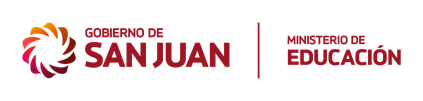 Frente a la pregunta sobre cuántas dudas pudieron resolver los estudiantes frente a las actividades propuestas en las guías pedagógicas, se respondió:
Encuesta para Padres, Tutores y/o Responsables Adultos
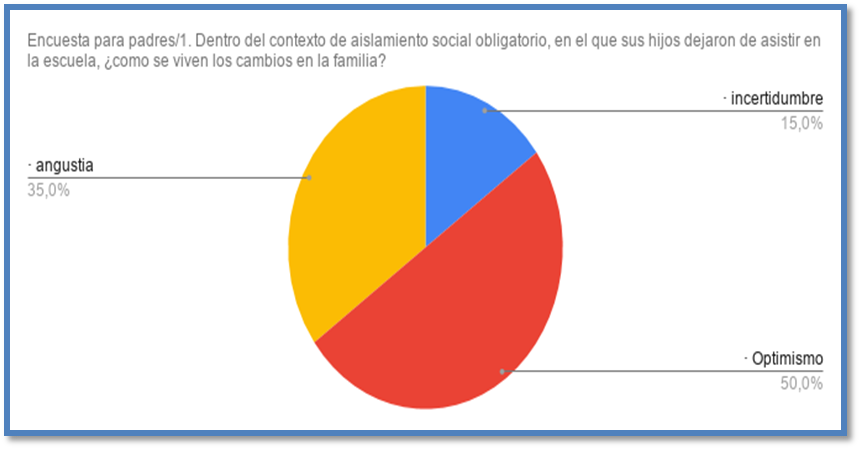 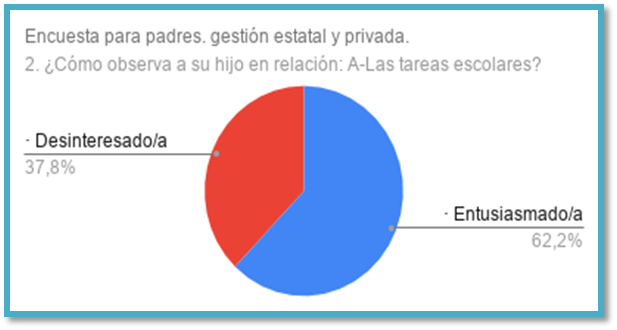 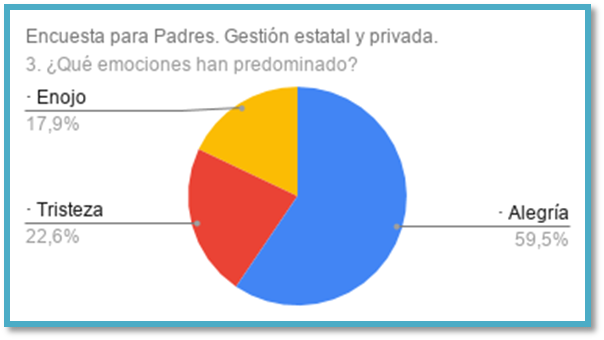 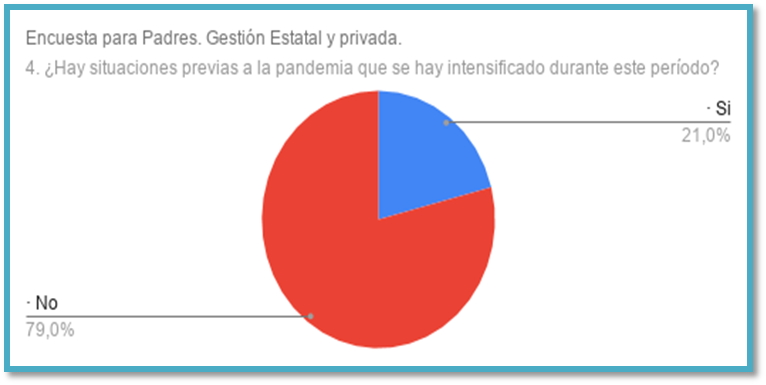 Encuestas para estudiantes de nivel inicial, primaria y educación especial
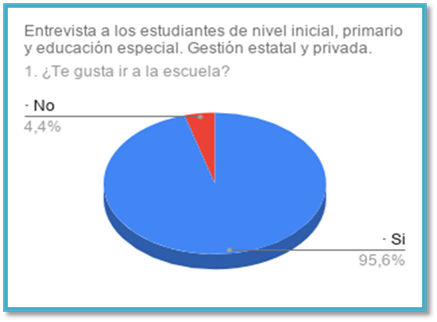 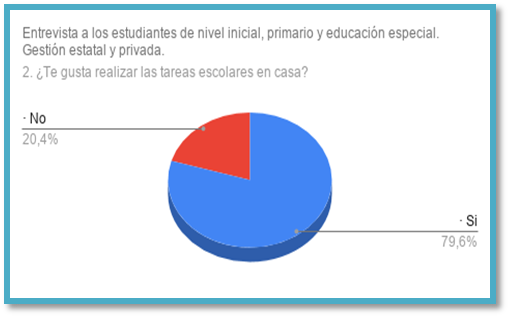 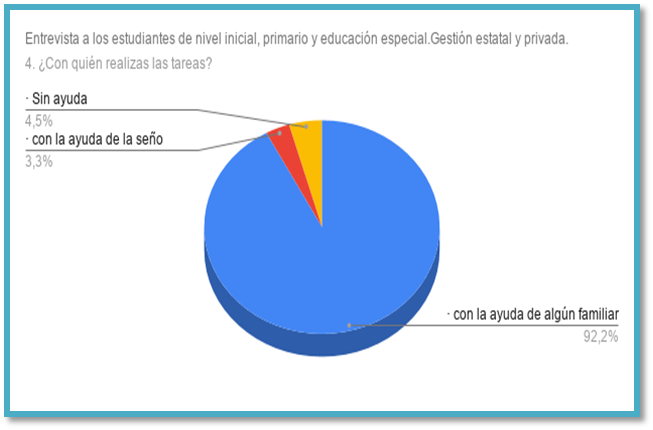 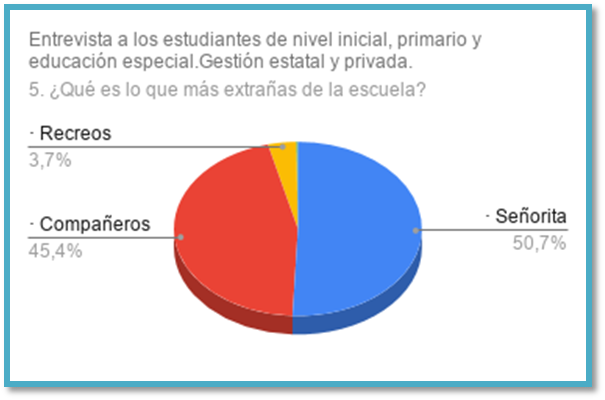 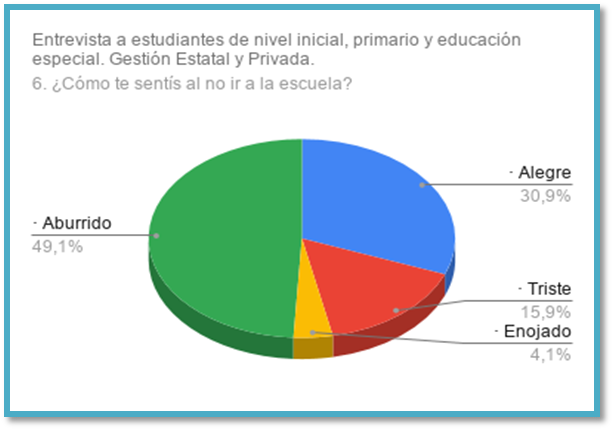 Encuesta realizada a estudiantes de nivel secundaria y educación de adultos
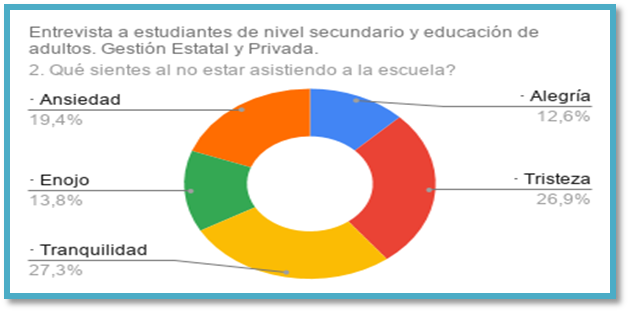 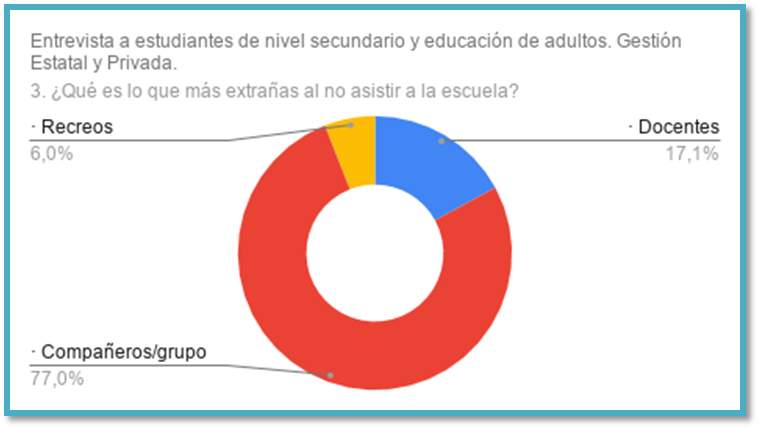 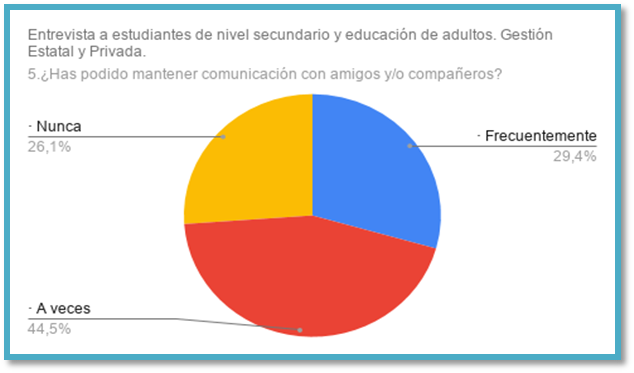 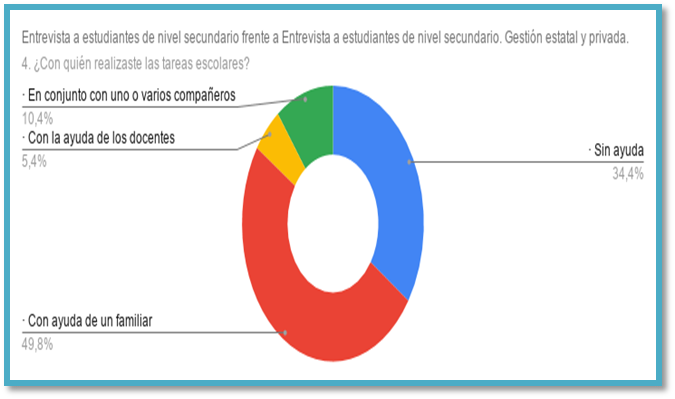